PHOTO
GOES
HERE
RON GROSS
Institutional Fixed Income Sales, Debt Capital Market
BIO
Ron Gross began his career in 1978, working for Merrill Lynch Government Securities, Inc. as a floor trader on the old New York COMEX floor in the World Trade Towers. As his real interest was in the fixed income markets, he applied for and was accepted into Merrill’s Bond School, a one-year training/work program with about a dozen trainees. Upon completion, he became a trader of securitized mobile home loans backed by GNMA, FNMA, and FHLMC. 

Ron has worked for some of the most storied names on Wall Street – Merrill Lynch, E.F. Hutton, Paine Webber, Smith Barney, and Lehman Brothers. He
 has also worked for regional broker/dealers Vining






 Sparks IBG, Stifel Fixed Income Capital Markets,
and Duncan Williams, Inc. For the past twenty-five plus years, Ron has focused on institutional fixed income sales to institutional accounts and public entities.

Ron received his undergraduate degree in Economics from the University of Southern California. He also did post-graduate  studies in Economics at Columbia University in New York City, and the London School of Economics and Political Science.
PH: 901-260-6889
ron.gross@duncanwililiams.com
DEBT CAPITAL MARKET
The Debt Capital Markets Group at SouthState|DuncanWilliams is built on a heritage more than 50 years strong. Our fixed income sales representatives, institutional traders, and financial strategists give investors access to investment-grade fixed income products and the analytics to support investment decisions. The professional acumen of our seasoned sales representatives, traders and strategists have transformed a regional footprint into a national presence.

The firm’s product mix includes US Treasury and Agency Issues, Asset-Backed Securities, Mortgage Backed Securities, Collateralized Mortgage Obligations, Corporate Bonds, Taxable and Tax-Free Municipal Bonds, CRA Loan Pools as well as Certificates of Deposit.

At SouthState|DuncanWilliams, we know that our success depends on your success. That’s why, without exception, we are dedicated to building relationships based on trust, integrity and professionalism. These core values, together with an unwavering commitment to quality, characterize everything we do.
6750 Poplar Avenue, Suite 300  Memphis, Tennessee 38138
(901) 260-6800  ·  (800) 827-0827
www.southstateduncanwilliams.com
Member FINRA, SIPC, BDA
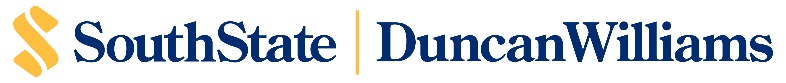